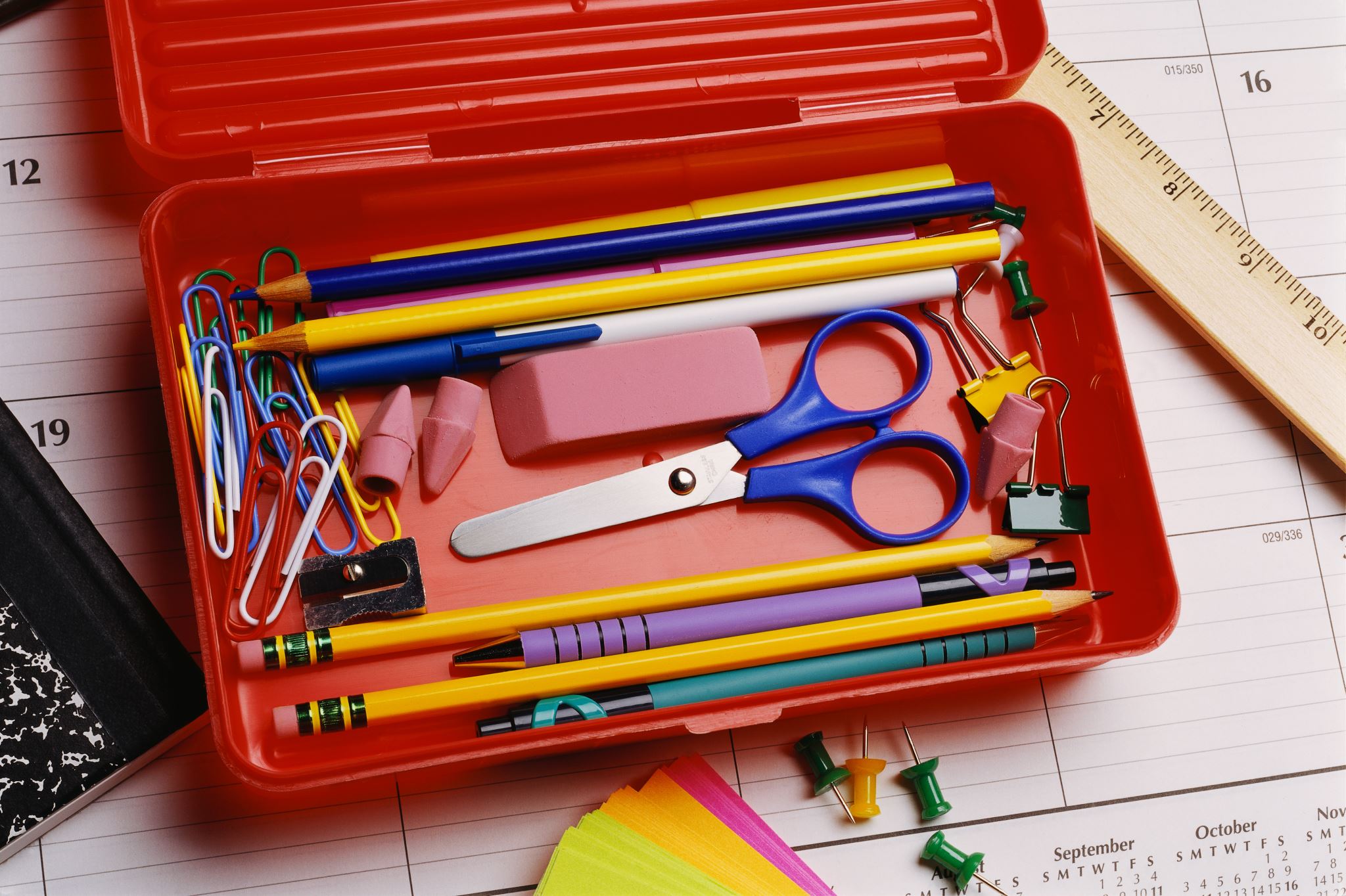 Preparing for School
Eastwick Infant School
22nd March 2023
[Speaker Notes: Gemma to Introduce]
Who’s who!?
[Speaker Notes: Everyone to introduce themselves]
Lighting up Learning
Lighting up learning main aims are: 
to build a stronger relationship between schools and pre-school settings through regular meetings 
to share good practice in Early Years 
to provide better opportunities to communicate and share information about children moving up to school 
to improve the transition from pre-school to school for all children 
To improve support networks for parents during school transitions
[Speaker Notes: Gemma]
School Readiness
School Readiness 
     All settings involved in LUL agree that school readiness is about the characteristics that a child develops that will help them to make a flying start in Reception. A lot of these are to do with the child becoming more independent more resilient and ready to give anything a go.
     Nursery and pre-school settings will be helping the children moving into school in September by supporting growing independence.  Tonight we are going to share some strategies you can try at home to support your child too.
	We know that as parents you want to do the best for your children and give them the best start to school possible.  Tonight we are going to give you some advice which will place your child best for starting school.  It is important to remember that tonight's presentation is advice and we understand that each child is a different stage of their development starting school and that each child will have individual needs. 
	If you have individual questions please talk to your child’s pre-school.
[Speaker Notes: Helen]
Prime Areas
The 3 prime areas are:
Personal, Social and Emotional Development 
Communication and Language 
Physical Development

The prime areas underpin the specific areas of learning and are a focus when children start school.
[Speaker Notes: Juliet]
Personal, social, emotional
What school readiness looks like
What you can do
Being to understand different emotions and the impact that has on others 
Being able to communicate what they need
Separate confidently from their parent or carers
Begin to listen to others without interrupting or talking over other children 
Tolerating delays
Managing either own hygiene e.g. wiping their nose
Name feelings / emotions for your children
Give them jobs and responsibilities
Give them opportunities to be independent 
Allow mistakes and praise effort 
Play board games and turn taking games
Have a clear routine in the morning 
Letting your child wait a turn
[Speaker Notes: Sophie]
Communication
What school readiness looks like
What you can do
Being able to communicate how they feel
Being able to communicate what they need
Begin to listen to others without interrupting or talking over other children 
Follow a simple instruction
Serve and return conversations 
To focus attention for short periods of time (mins)
Knowing some nursery rhymes
Engage in imaginative play with your child 
Having points in the day with no phone or tv
Narrating your day
Meal times / family meal time
Asking questions
Playing games like Simon Says
Helping with daily life – going to the supermarket etc
Playing board games 
Sharing stories
Having back and forth conversations during play
[Speaker Notes: Jenna]
Gross Motor Skills
What school readiness looks like
What you can do
Large mark making 
Sitting with their legs crossed
Go to the toilet independently and wiping themselves 
Beginning to get changed independently (tights/socks)
Independently and effectively wash their hands 
Hand up their coat using the hook provided
Go to the park 
Cardboard carpets or large paper 
Hopscotch 
Independent toileting including getting changed 
Practising getting dressed in uniform
Practise hand washing techniques and counting 
Add a hook to coat
[Speaker Notes: Juliet]
Fine Motor Skills
What school readiness looks like
What you can do
Holding a pencil and being willing to have a go at making marks 
Use a knife and fork to eat 
Drink out of an open cup 
Do up their coat 
Working on buttoning 
Using scissors to snip paper 
Playing with small construction such as Duplo and Lego
Praise writing 
Pegging washing on the line 
Scrunching up paper 
Practise drinking from an open cup 
Allow children to have a go at cutting up soft foods independently 
Buy age appropriate scissors 
Allowing children to snip paper
[Speaker Notes: Helen]
Reading
What school readiness looks like
What you can do
Talking about pictures
Knowing how to hold and open a book
Being respectful with books 
Turning the pages of the story 
Talking about what they can see in the pictures
Knowing the difference between pictures and words 
Knowing familiar stories and having favourites 
Being able to join in with repeated refrains from favourite or familiar stories 
Know the first sound of their name 
Recognise their name when its written down
Visiting the local library
Reading in front of your children to show that reading can be a passion
Reading signs and labels to your children
Read to your child every day
Read familiar stories so children become familiar with language patterns 
show children different contexts for reading e.g. recipe books, birthday cards etc.  
Have a reading routine e.g. bedtime story
[Speaker Notes: Gemma]
Pre-writing
Pre-writing skills 
     There is often an assumption that children should be able to write by the time they start school. This is not expected by schools but it is always an advantage if children are happy to pick up a pencil and make meaningful marks for them. If children are writing they should be taught to use lower case letters and encouraged to hold a pencil in a tripod grip. 

Top tips: 
Praise writing attempts
Use phrases such as ‘tell me about your writing’ 
Don’t correct spellings 
If you are model writing use lower case and print letters
Mirror writing is developmental – don’t panic if you see children writing backwards or forming letters backwards. 
Swapping hands is developmental – some children are not ready to have a dominant hand.
[Speaker Notes: Gemma]
Phase 1 phonics
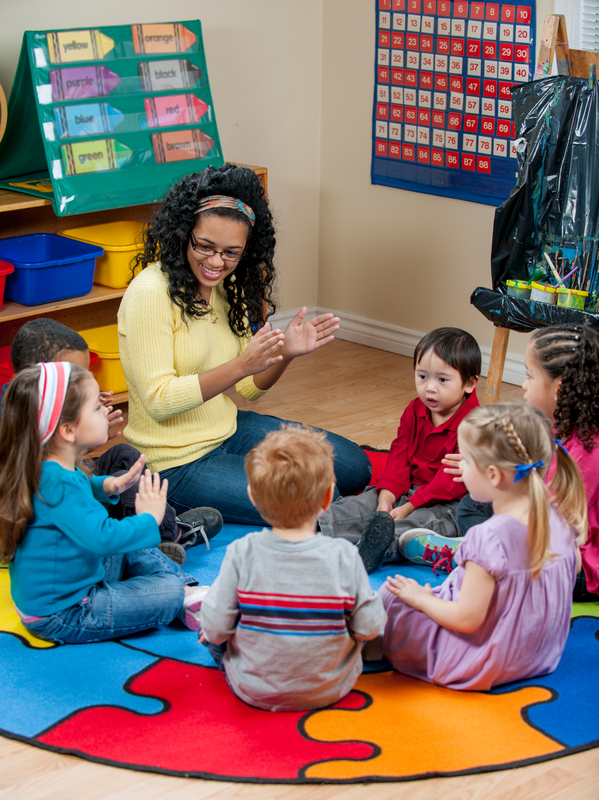 Phase 1 aspects:
Aspect 1: Environmental sounds 
Aspect 2: Instrumental sounds 
Aspect 3: Body Percussion
Aspect 4: Rhythm and Rhyme 
Aspect 5: Alliteration
Aspect 6: Voice Sounds 
Aspect 7: Oral blending and segmenting

Phase 1 phonics underpins reading and writing and will help your child to be prepared for phase 2 phonics when they enter school. 
Hand out’s available with suggested activities and top tip for each aspect.  
We suggest games over workshops – let’s have a go!
[Speaker Notes: Sophie]
Number and Number Pattern
What school readiness looks like
What you can do
Spot and talk about numbers in the environment e.g. house numbers, car reg plate, when cooking, measuring feet for new shoes 
Play puzzles and matching games
Play spot the difference
Sing nursery rhymes which include numbers and number patterns 
Count actions, going up the stairs, buttons on your coat 
Play games that involve counting e.g. snakes and ladders, board games, counting socks in the washing. 
When counting start at zero 
Dice games and dominos 
Counting objects as part of daily routine e.g. can you get me 4 forks for the dinner table?
Being able to match (recognise something that is the same –shape, picture etc) 
Being able to sort objects different ways (by colour, by size, by shape)
Being able to compare and talk about difference and similarities
Being able to order, put items into an order so they are counted one and only once
Understand words such as first, last and next
Understand use positional words such as behind, in front, below, beside etc 
Having an understand that you start counting zero
[Speaker Notes: Jenna]
Top Tips
Name everything – even socks!
Be positive and talk about school in a positive light 
Read books about starting school
Packing school bag with your child
Buying coat and wellies with your child 
Show your child which items are there’s and how to spot their name
If your child is having a packed lunch talk about what is in their lunch and which items they should eat first (check school requirements on food) put finished lunch back into the lunch box
Show your child how to blow their nose and dispose of the tissue in the bin
Practising the route to school 
Take part in transition opportunities from your school
Take part in tidying up
[Speaker Notes: Juliet]
Thank you!
[Speaker Notes: Everyone to introduce themselves]